ФЭМП
Подготовила : воспитатель
 гр № 5 Нестеренко С.Л.
Таблицы домики для изучения состава числа
Удобные таблицы в виде домиков помогут вашей крох быстрее изучить состав числа.
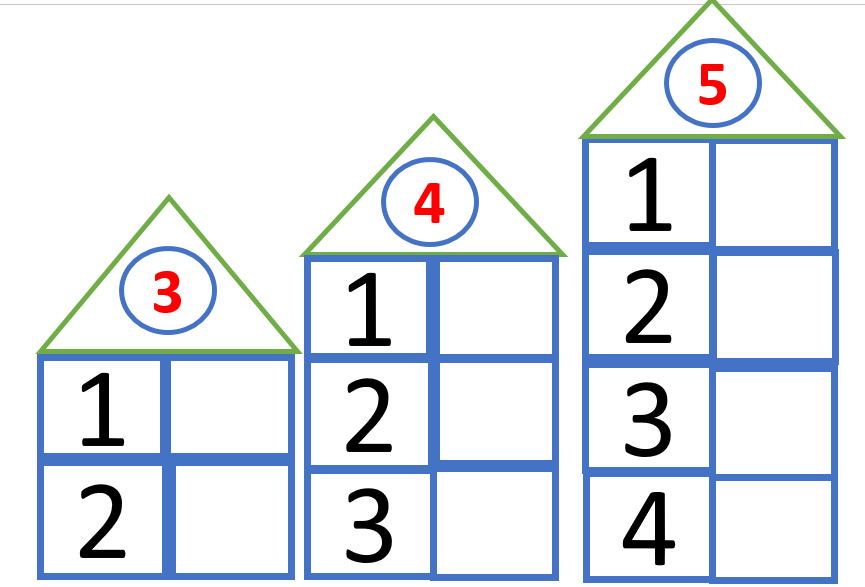 Мы говорим так: состав числа пять, это  - четыре и один, три и два и наоборот два и три, один и четыре…
Возьмите пожалуйста тетрадь, альбом или просто листочек, пусть ребёнок попробует сам написать эти примеры, при этом проговариваем сами, всё, что видим и пишем!
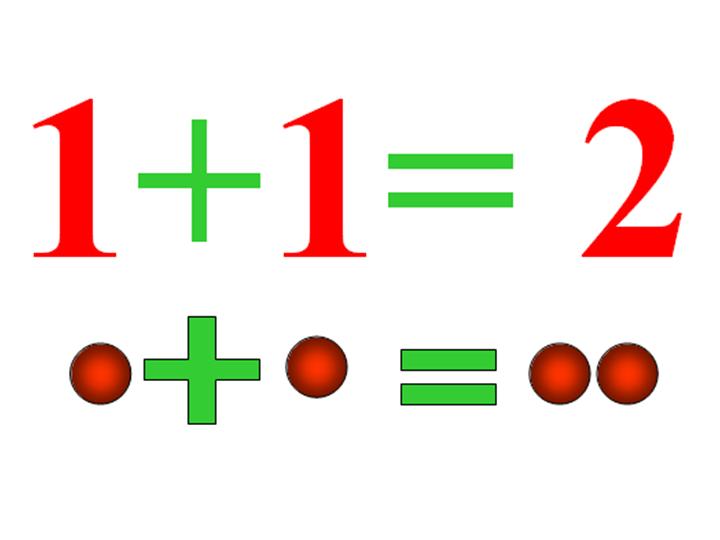 Проговариваем: и наоборот…
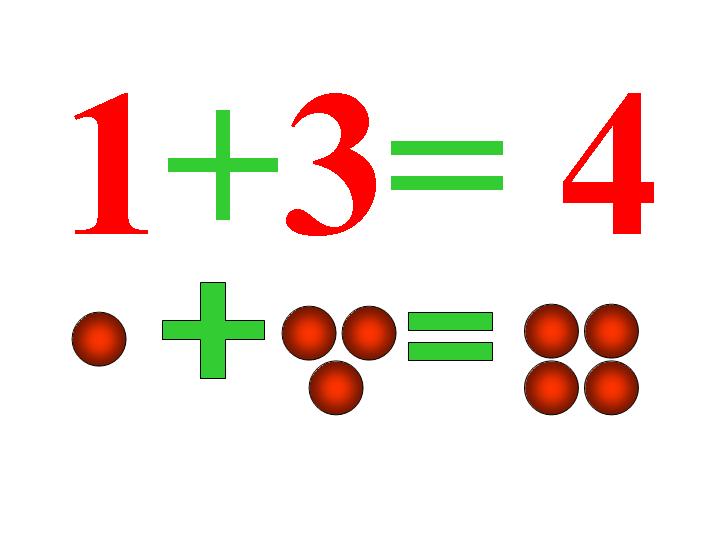 мм
И наоборот…
Детки очень хорошо заучивали и запоминали короткие стихи Агнии Львовны Барто, стихи Михалкова о цифрах, тоже всего лишь четверостишья, если ребята их выучат будут просто
МОЛОДЦЫ!!!